Neurofyziologie a neuropatologie
Mgr. Pavlína Bazalová
Organizační informace
Vyučující: 
Přednášky: MUDr. Kateřina Kapounková, Ph.D.
Semináře – Mgr. Pavlína Bazalová 

Semináře – povinná docházka (max. 2 absence – omluva emailem) 
Celkové ukončení předmětu: ústní a praktická zkouška (dr. Kapounková)
NÁPLŇ SEMINÁŘŮ (orientační): 

19.9. Test vstupní + Anamnéza
26.9. Anamnéza
3.10. Hlavové nervy
10.10. Hlavové nervy
17.10. Reflexy a pyramidové jevy, Pohybové programy
24.10. Vyšetření cítivosti
31.10. Mozečkové zkoušky, vyšetření stoje a chůze
7.11. Vyšetření ANS
14.11. Vyšetření gnostických funkcí
21.11. Opakování vyšetření
28.11. rezerva
5.12. zk
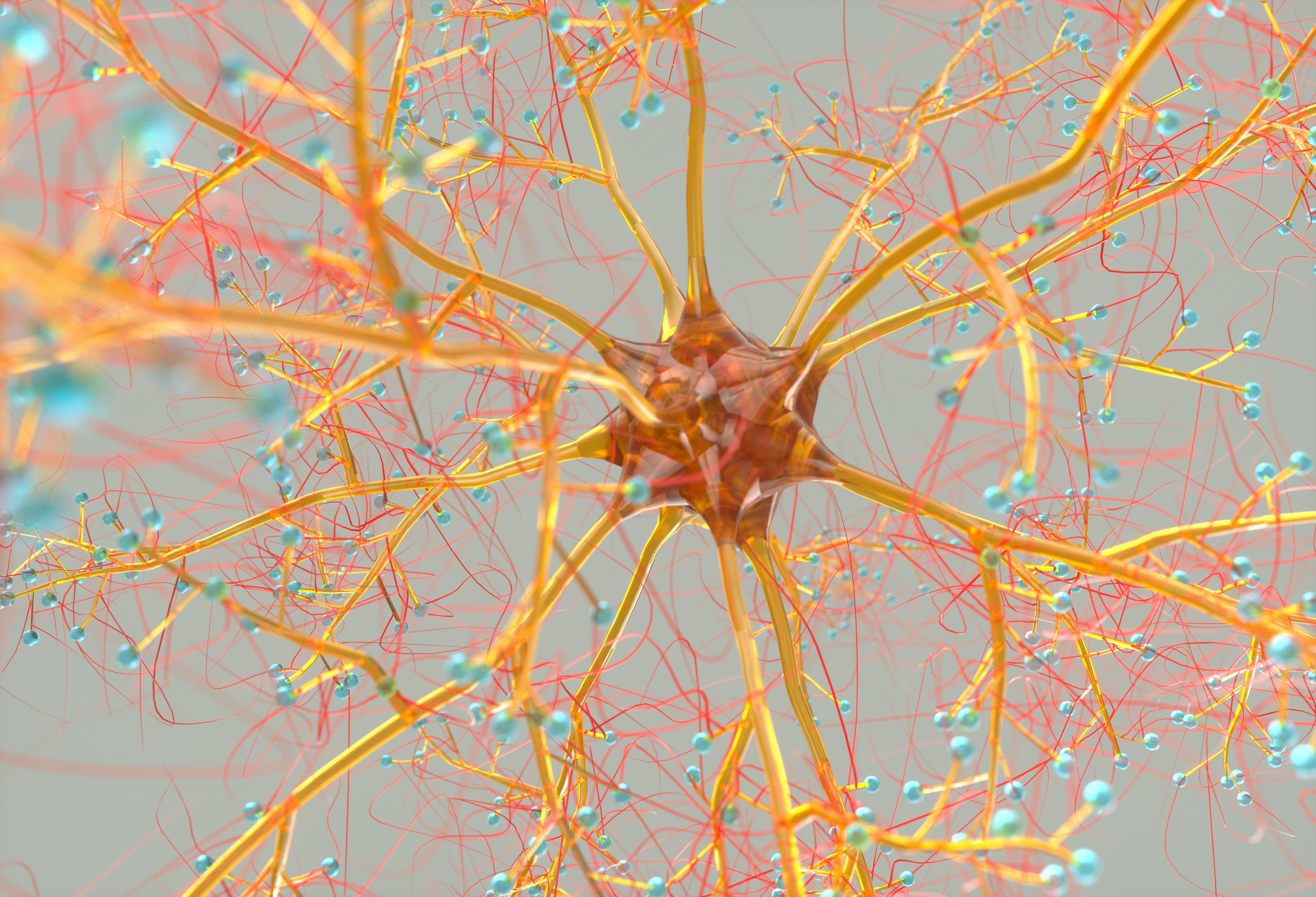 Vstupní test
Napište název nervové buňky a popište její části.
Kolik dutin má mozek? 
Která část mozku je největší? 
Který oddíl mozku řídí napětí ve svalech a rovnováhu?
Kolik párů nervů mají mozkové nervy? 
Je mozek spojený s hypofýzou? 
Jakou funkci mají gliové buňky? 
Které struktury tvoří CNS?
Co je to reflex?
Napište na jaké části se dělí ANS.
Vstupní test
11. Který typ svaloviny je řízen ANS?
12. Kolik je míšních nervů? 
13. Vyjmenujte mozkové / hlavové nervy. 
14. Kde se nachází hlavní centrum termoregulace? 
15. Kde se nachází centrum obraných reflexů? 
16. Jak se nazývá typ vedení vzruchu na myelinizovaném vlákně? 
17. Jak se nazývá motorické centrum řeči? 
18. Který hlavový nerv ovlivňuje činnost srdce? 
19. Který typ neuronů se nachází v předních rozích míšních? 
20. Kde se tvoří mozkomíšní mok?
Vstupní test – výsledky
Napište název nervové buňky a popište její části. 
	→ Neuron 
Kolik dutin má mozek? 
	→ 4 (2 postranní, III. A IV. Komora)
Která část mozku je největší? 
	→ Koncový mozek = telencephalon
Který oddíl mozku řídí napětí ve svalech a rovnováhu? 
	→ mozeček
Kolik párů nervů mají mozkové nervy? 
	→  12
Je mozek spojený s hypofýzou? 
	→  Ano – hypotalamo-hypofyzární systém (nervově i cévně)
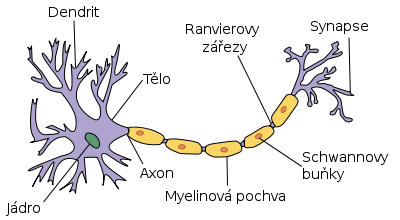 https://www.mentem.cz/blog/neuron/
Vstupní test – výsledky
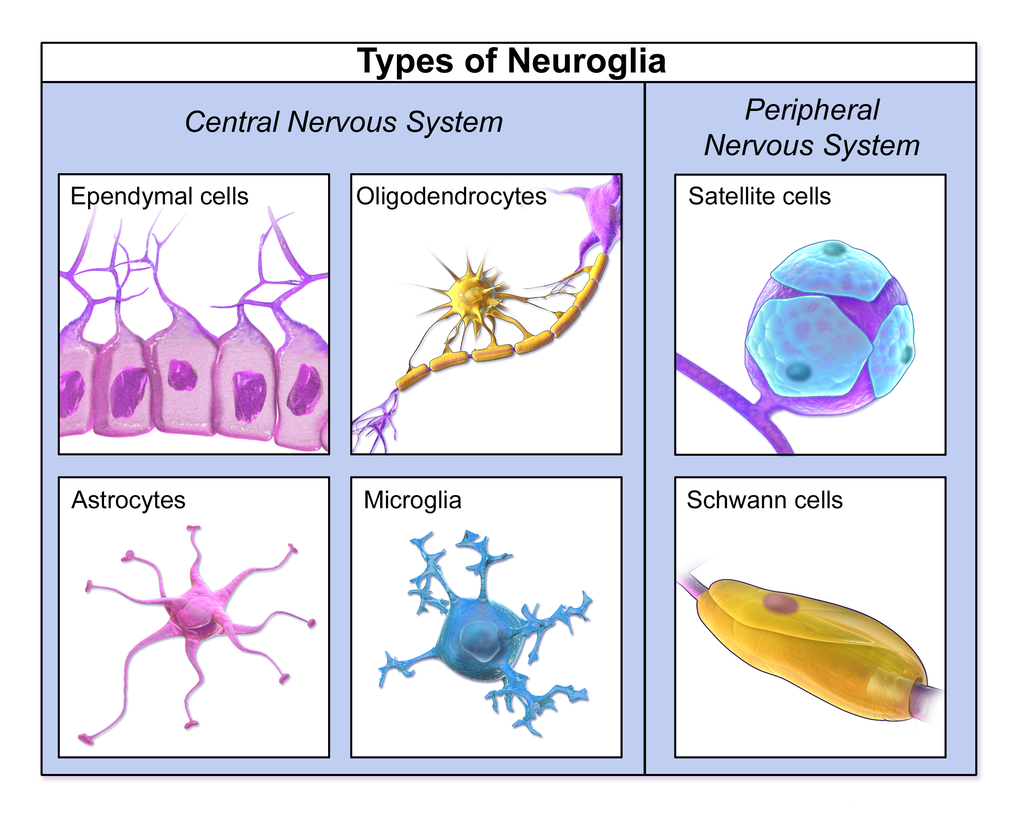 Jakou funkci mají gliové buňky? 
	→ Podpůrné buňky – výživa, regenerace, myelin, fagocytóza
Které struktury tvoří CNS? 
	→ Mozek a mícha 
Co je to reflex?
	 → Automatická mimovolní odpověď na podnět.
Napište na jaké části se dělí ANS. 
	→ parasympatikus a sympatikus 
	→ motorická část, senzorická část, enterický nervový systém (ENS)
Který typ svaloviny je řízen ANS?
	 → hladká svalovina
Kolik je míšních nervů? 
	→ 31 párů
https://cs.wikipedia.org/wiki/Neuroglie#/media/Soubor:Blausen_0870_TypesofNeuroglia.png
Vstupní test – výsledky
Vyjmenujte mozkové / hlavové nervy.
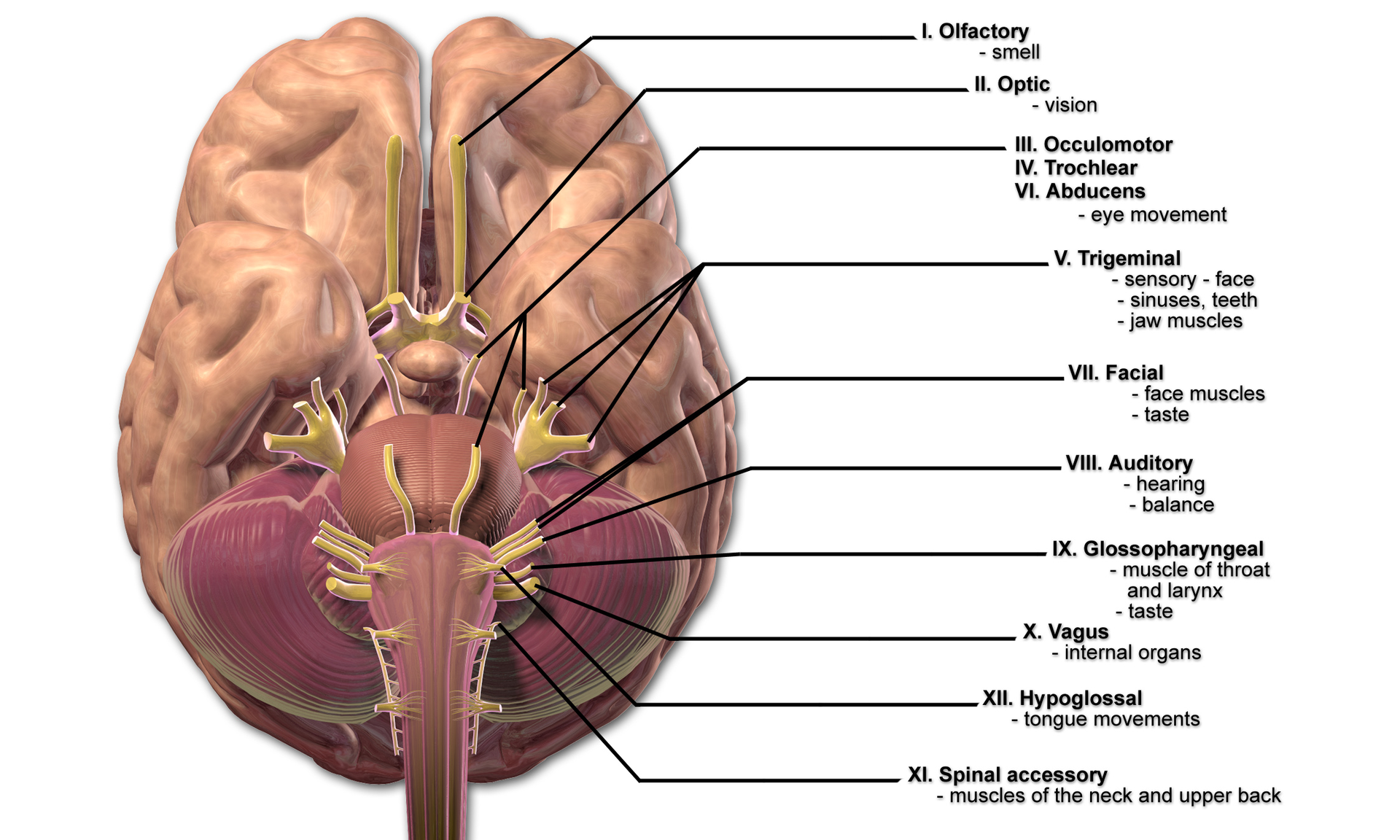 https://www.wikiskripta.eu/w/Hlavov%C3%A9_nervy#/media/Soubor:Blausen_0284_CranialNerves.png
Vstupní test – výsledky
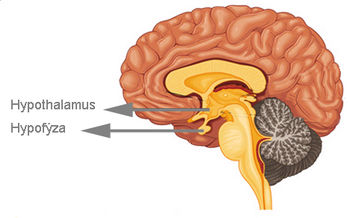 Kde se nachází hlavní centrum termoregulace? 
	→ hypotalamus
Kde se nachází centrum obraných reflexů? 
	→ mícha
Jak se nazývá typ vedení vzruchu na myelinizovaném vlákně? 
	→ Saltatorní vedení = vedení skokem
Jak se nazývá motorické centrum řeči? 
	→ Brocovo centrum
https://www.google.com/search?q=hypothalamus&sxsrf=ALiCzsYsKf4xOwMMdWjktoH-FKBzTZPfgQ:1663429824517&source=lnms&tbm=isch&sa=X&ved=2ahUKEwjX-bH-lpz6AhWLGuwKHQn5CNkQ_AUoAXoECAEQAw&biw=1280&bih=580&dpr=1.5#imgrc=i1KCOfBjSnWyfM
Vstupní test – výsledky
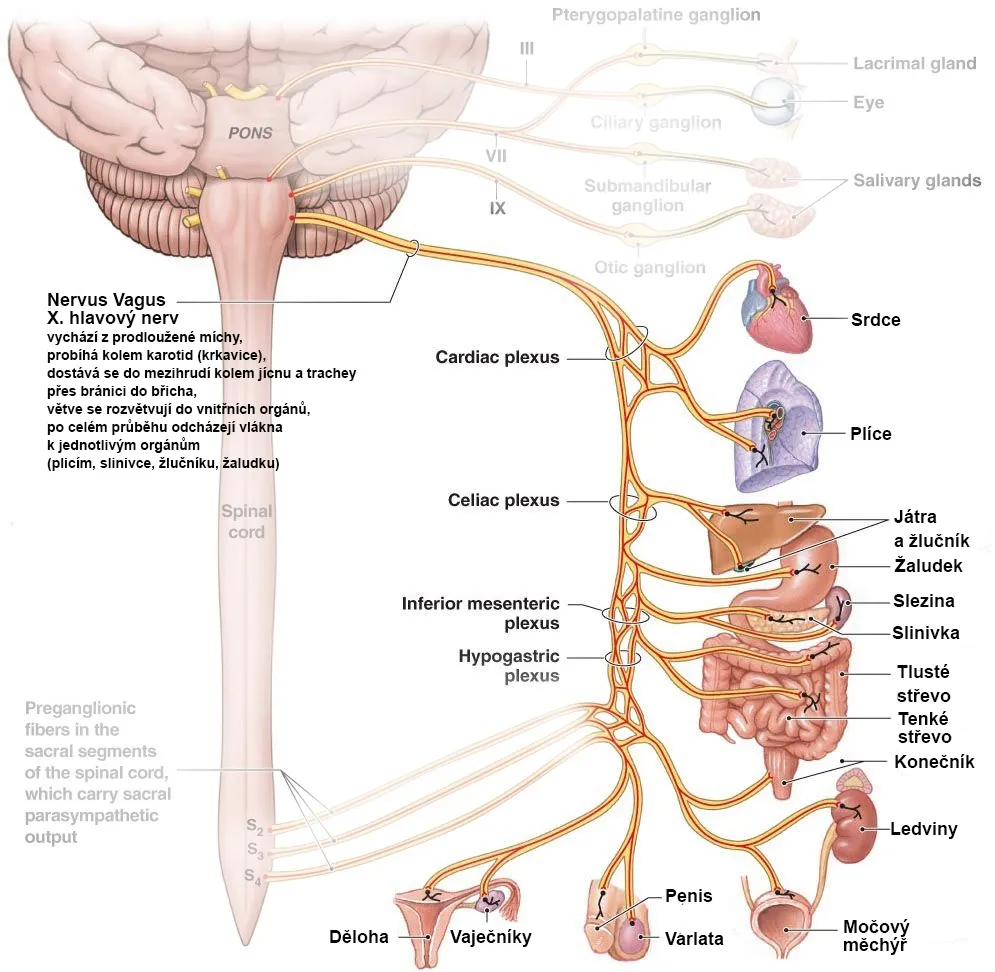 Který hlavový nerv ovlivňuje činnost srdce? 
	→ n. vagus
Který typ neuronů se nachází v předních rozích míšních? 
	→ Alfa-motoneurony
Kde se tvoří mozkomíšní mok? 
	→ Plexus choroideus a ependym mozkových komor
https://kranio-ostrava.cz/nervus-vagus-bloudivy-nerv/
Vstupní vyšetření klienta
Proč vyšetření musíme umět? 
Co dělat, když za námi klient přijde už s diagnózou od lékaře?
Interpretace symptomů
ANAMNÉZA
Časový průběh symptomů
Otestovat hypotézu
Vytvoření hypotézy
(diferenciální diagnózy)
Dojde s diagnózou
Přidružené potíže
Rizikové faktory
anamnéza
vstupní vyšetření
Vliv neurologických a pohybových problémů na denní život
Struktura získávání informací
Od koho informace získáme? 
Jak budeme zjišťovat příznaky, rizikové faktory?
Struktura získávání informací
1. Od koho informace získáme? 
Přímo od klienta 
Od rodičů / zákonných zástupců – děti
Od rodinných příslušníků nebo doprovázející osoby – dospělí 

2. Jak budeme zjišťovat příznaky, rizikové faktory? 
strukturovaným rozhovorem
 pozorováním k posouzení aktuálního stavu
screeningovým vyšetřením
vyšetřením užitím testů a škál
Anamnéza
Anamnéza = vstupní rozhovor
Možnost doplnit informacemi ze zdravotnické dokumentace!
ANAMNÉZA
Základní údaje
Jméno a příjmení (iniciály)
Pohlaví 
Věk 
Výška
Váha 
Lateralita (HK, DK) 
Nynější obtíže / onemocnění – velmi krátce, vrátíte se k tomu později
Základní údaje - příklad
Jméno a příjmení (iniciály): KN
Pohlaví: M
Věk: 63 let 
Výška: 178 cm
Váha: 98 kg
Lateralita (HK, DK): PHK, PDK
Nynější obtíže / onemocnění: Bolest zad vystřelující do LDK.
BMI > 30 - obezita
První dojem – fakultativní
První dojem - příklady
Klient působí nervózně, negativisticky – samostatný, soběstačný. 

Další příklady: 
Klient je energický, pozitivně laděný – přímočaře jde za cílem.

Dítě přichází s matkou, stydlivé + možná strach z nového prostředí – tomu odpovídající držení těla. 

Klientka přichází o 1 FB, vysvléknutí kabátu  a zutí bot bez FB ve stoje. Nečiní to větší potíže, působí stabilně, samostatně.
Osobní anamnéza
Nemoci
Chronologický výčet – od dětských infekčních nemocí 
KVO, DM, onkologické onemocnění, duševní choroby
Přidružené komplikace + zda je klient sledován lékařem (kompenzace)
Úrazy 
časový údaj, jak bylo řešeno, přetrvávající obtíže
Operace 
ptát se na jizvy
Psychomotorický vývoj 
především u  dětí a ve vybraných případech i u dospělých
Osobní anamnéza - variace
Alergologická anamnéza = AA 
alergie x neguje 
Farmakologická anamnéza = FA
Pravidelně užívané léky 
Gynekologická anamnéza 
Menarché, MC, HA, amenorea
Porody, potraty
Klimakterium
Nutriční anamnéza 
Diety, omezení, alternativní stravování, vývoj váhy, spokojenost v váhou, doplňky stravy
Abusus
Návykové látky – alkohol, kouření, drogy
Spánek a stres
Osobní anamnéza - příklad
Nemoci
Dětství – běžné dětské nemoci 
Od r. 2000 – Hypertenze – kompenzováno farmakoterapií (PKO)
Od r. 2012 – DM II. typu – dieta + inzulinoterapie (PKO) – t.č. komplikace – neuropatie 
Úrazy 
2016 – pád na kole – fraktura klíční kosti PHK (řešeno konzervativně) – omezení neguje
2020 – pád ze žebříku – fraktura distálního předloktí PHK (řešeno osteosyntézou), kontuze ramene, kontuze P bok a KYK, komoce mozku I. Stupně – zhojeno, omezení neguje
Operace 
2002 – apendektomie 
2020 – osteosyntéza dist. předloktí PHK
Psychomotorický vývoj 
o odchylkách ve vývoji neví
Osobní anamnéza - příklad
Alergologická anamnéza = AA 
psí a kočičí chlupy
Farmakologická anamnéza = FA
ACEI (inhibitory angiotenzin konvertujícího enzymu) – Enap
ARB (blokátory receptorů pro angiotenzin II) – Valsartan
(další typy léčiv u hypertenze – BB = betablokátory (sympatolytika), Diu = diuretika) 
Gynekologická anamnéza – X 
Nutriční anamnéza 
DM dieta – příliš nedodržuje, stravu od roku 2012 výrazně neměnil - výrazné změny ve stravování odmítá. Od 50 vnímá plynulý nárůst váhy. 
Spánek a stres 
Spánek – pravidelně chodí spát nejpozději v 10 hodin a vstává každý den 5:30
Stres – necítí se ve stresu
Abusus
Kuřák – min. 5 cigaret / den (občas až 10) 
Alkohol – min. 1-2 piva / den – 1x týdně – větší dávka
Rodinná anamnéza
nemoci, příčiny úmrtí u blízkých pokrevních příbuzných - ->děti, sourozenci, rodiče, prarodiče
dědičná onemocnění
kardiovaskulární zátěž – ICHS, IM, CMP
DM
onkologická onemocnění
duševní poruchy
Rodinná anamnéza
Matka – zemřela v 70 letech na recidivu IM (první asi v 67 letech), rakovina prsu 
Otec – neví, neznal (podle tvrzení matky se v rodině vyskytovali dušení poruchy) 
Sestra – 56 let – zdravá 
Bratr – zemřel v 62 letech na rakovinu slinivky, léčen s HT, DM
Syn – od 35 let se lečí s HT
Pracovní anamnéza
Pracovní anamnéza - příklad
Nejvyšší dosažené vzdělání – SŠ – instalatér 
Od 1976 – pracuje jako Instalatér a topenář 
OSVČ 
Fyzicky velmi náročná práce 
Pracovní doba – proměnlivá, 6-12 hodin / den, občas práce i o víkendu 
Práce ho baví, je spokojen – uvažuje o snížení přijímání poptávek, tak aby mohl pracovat max. 4 dny v týdnu.
Sociální anamnéza
Rodinné zázemí 
Interpersonální vztahy 
Bydlení
Sociální anamnéza – příklady
Bydlí s manželkou s rodinném domě na vesnici.
syn – bydlí samostatně, nedaleko – vztahy dobré
Sportovní anamnéza
Sportovní anamnéza - příklad
Má fyzicky náročnou práce – to považuje za dostatečné – žádnou jinou PA pravidelně nevykonává. 
Zřídka, sezóně – kolo, běžky 
V mladí – 2x týdně fotbal
Nynější onemocnění
Popis 
Délka trvání a průběh 
Klinické projevy – bolest (charakteristika, intenzita) 
Jiné komplikace 
Vyvolávají příčina 
Úlevové faktory
Nechat pacienta mluvit – „Povězte mi, co se stalo (co Vás momentálně nejvíc trápí) a jak to začalo?“

Regulujete povídání pacienta, pokud by odbíhal od tématu a následně se doptáváte na doplňující otázky.
Nynější onemocnění - příklad
Co mi řekl klient: 
Bolesti beder a kříže, které občas začnou vystřelovat do levé nohy. Vystřeluje to až dolů k patě. Občasné bolesti zad už vnímá posledních 20 let, výrazné zhoršení pociťuje poslední dva roky. Vystřelování do nohy se objevilo až letos na jaře. Pomáhal kamarádovi na chatě sekat a skládat dřevo a po celém dni cítil, že už ho záda bolí. Další den, když začali zase pracovat ho při otočení „seklo v kříži“ a už se nemohl narovnat. To odeznělo po 3 dnech (pohotovost – obstřik + myorelaxantium Dorsiflex). Od té doby bolest zad každý den, horší po celém dni v práci. 

Na co se doptám?
Nynější onemocnění – příklad
Doptám se + nechat si ukázat, kam přesně bolest vystřeluje 
Charakter + intenzita bolesti 
Pohyby – jestli nějaký zhoršuje bolest 
Úlevové faktory 
Jízda autem 
Léky
Úkol č. 1
Odeberte anamnézu svého spolužáka / spolužačky. 
Zapište zjištěné informace a odprezentujte ostatním.
ANAMNÉZA
Úkol č. 2
Na základě uvedené kazuistiky zkuste sestavit anamnézu. 
Zaznamenávejte otázky na informace, které v kazuistice nejsou uvedeny, ale zajímali by Vás.